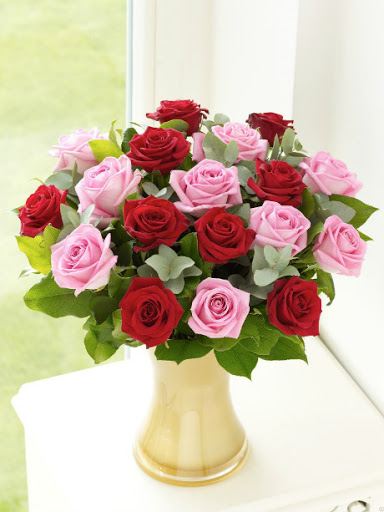 স্বাগতম
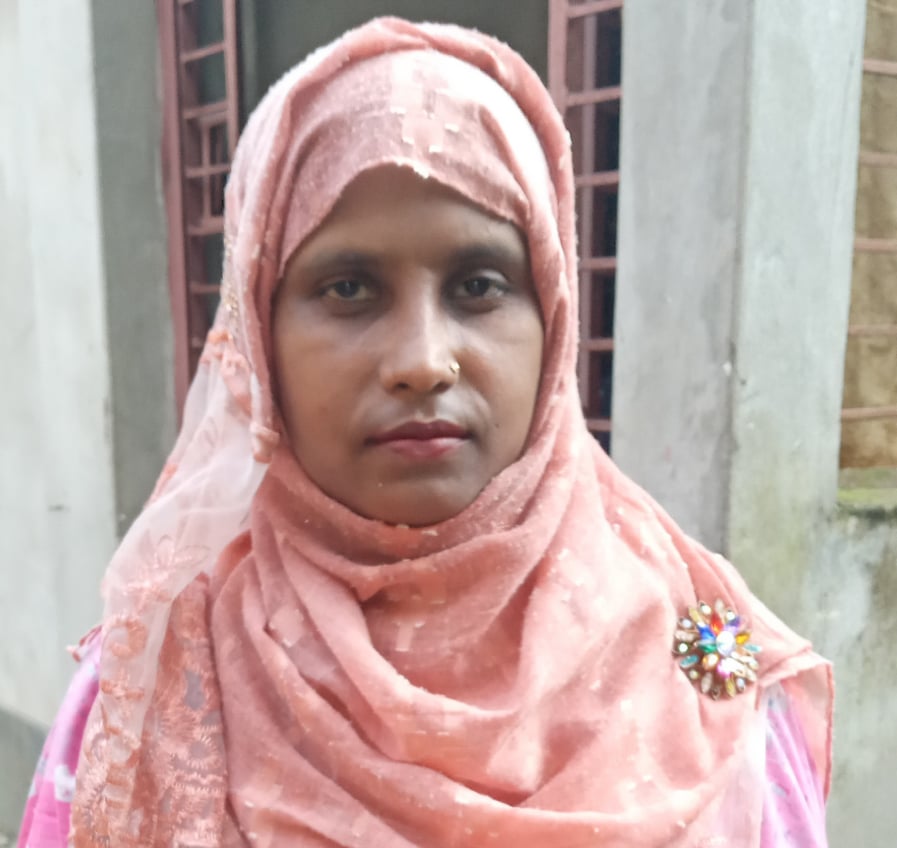 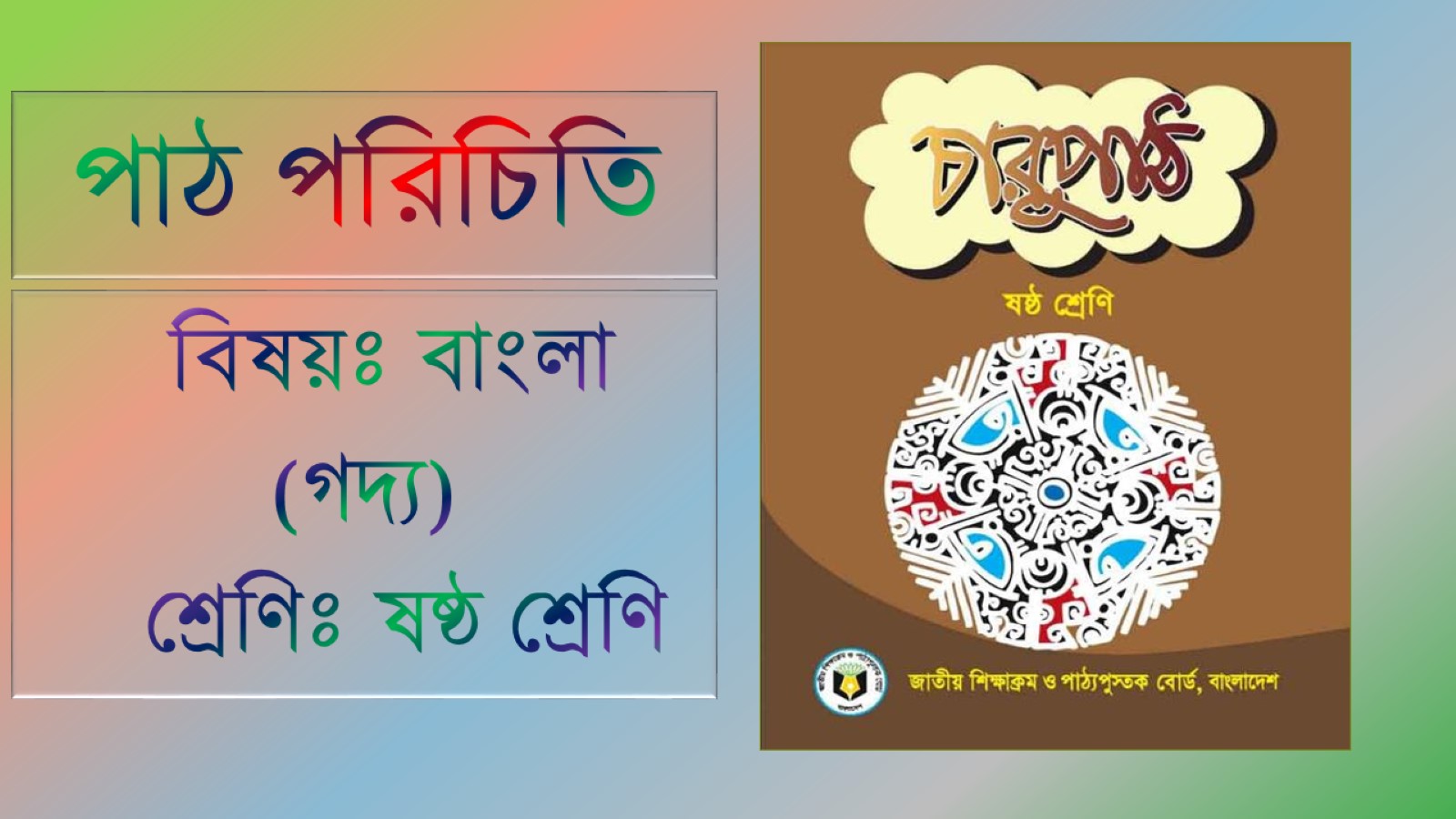 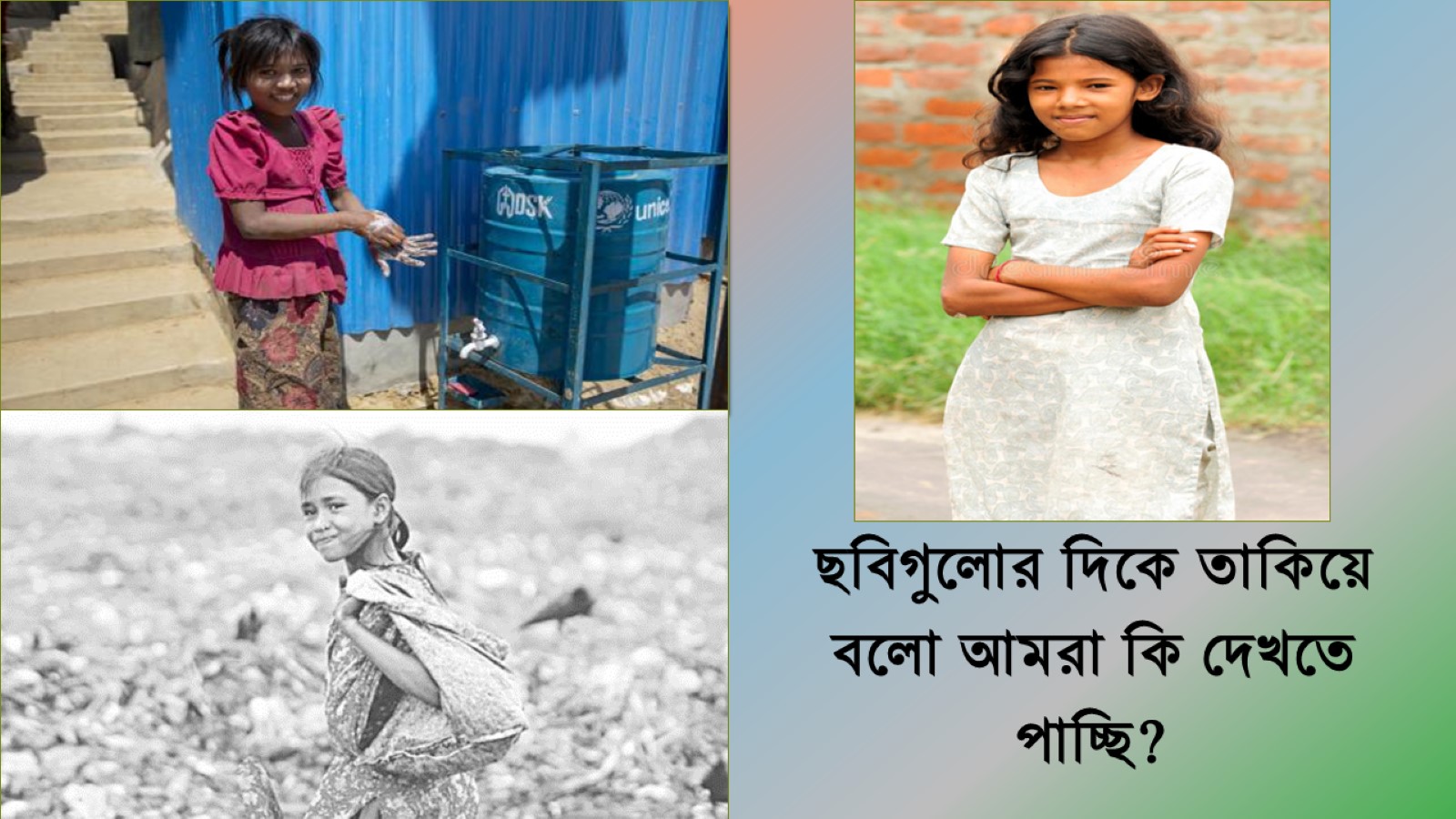 শিখন ফল
এই পাঠ শেষে শিক্ষার্থীরা
লেখক পরিচিতি বলতে পারবে।
নতুন শব্দগুলোর অর্থ বলতে পারবে।
গ্রল্পটির তাৎপর্য ব্যাখ্যা করতে পারবে।
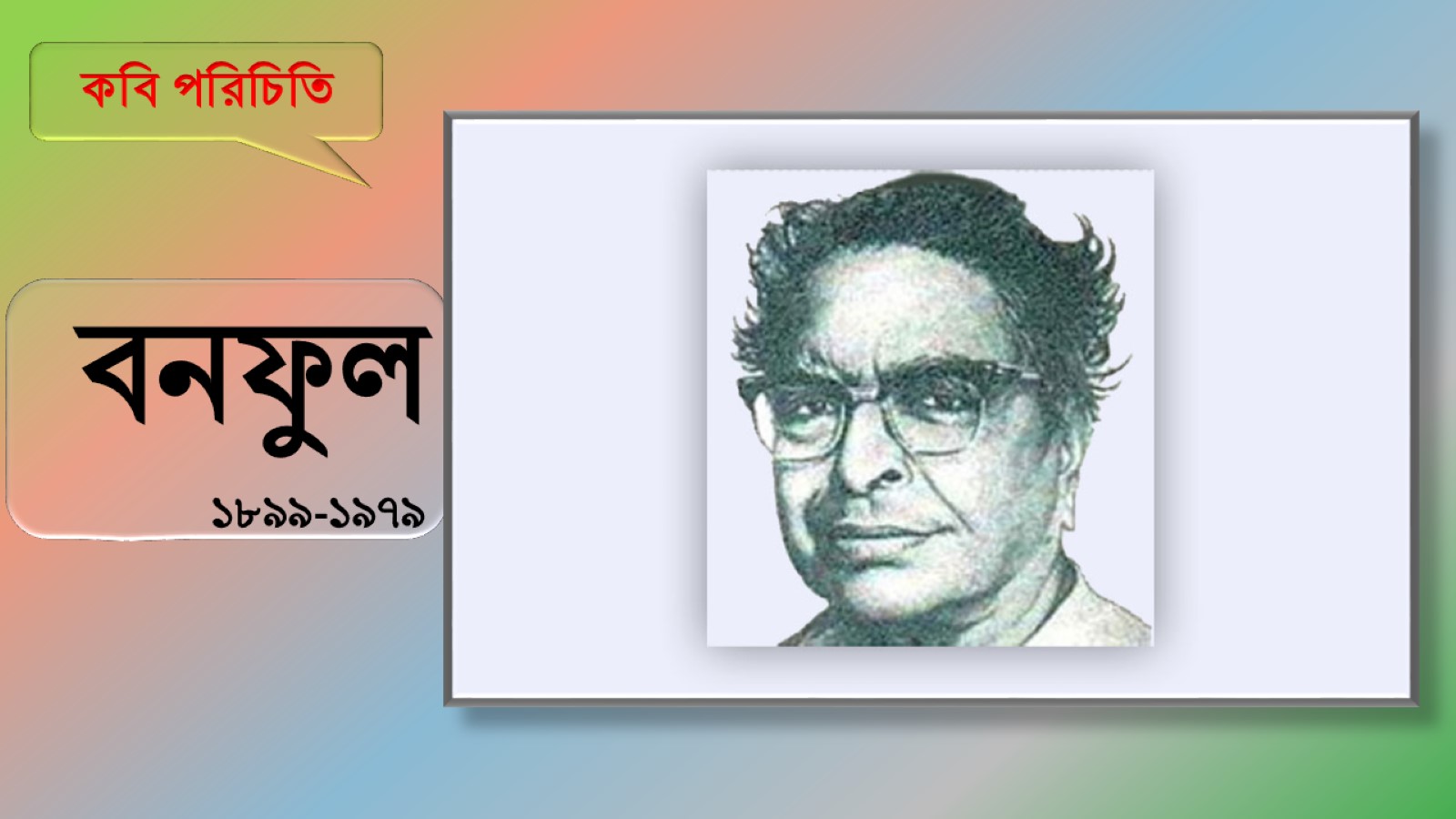 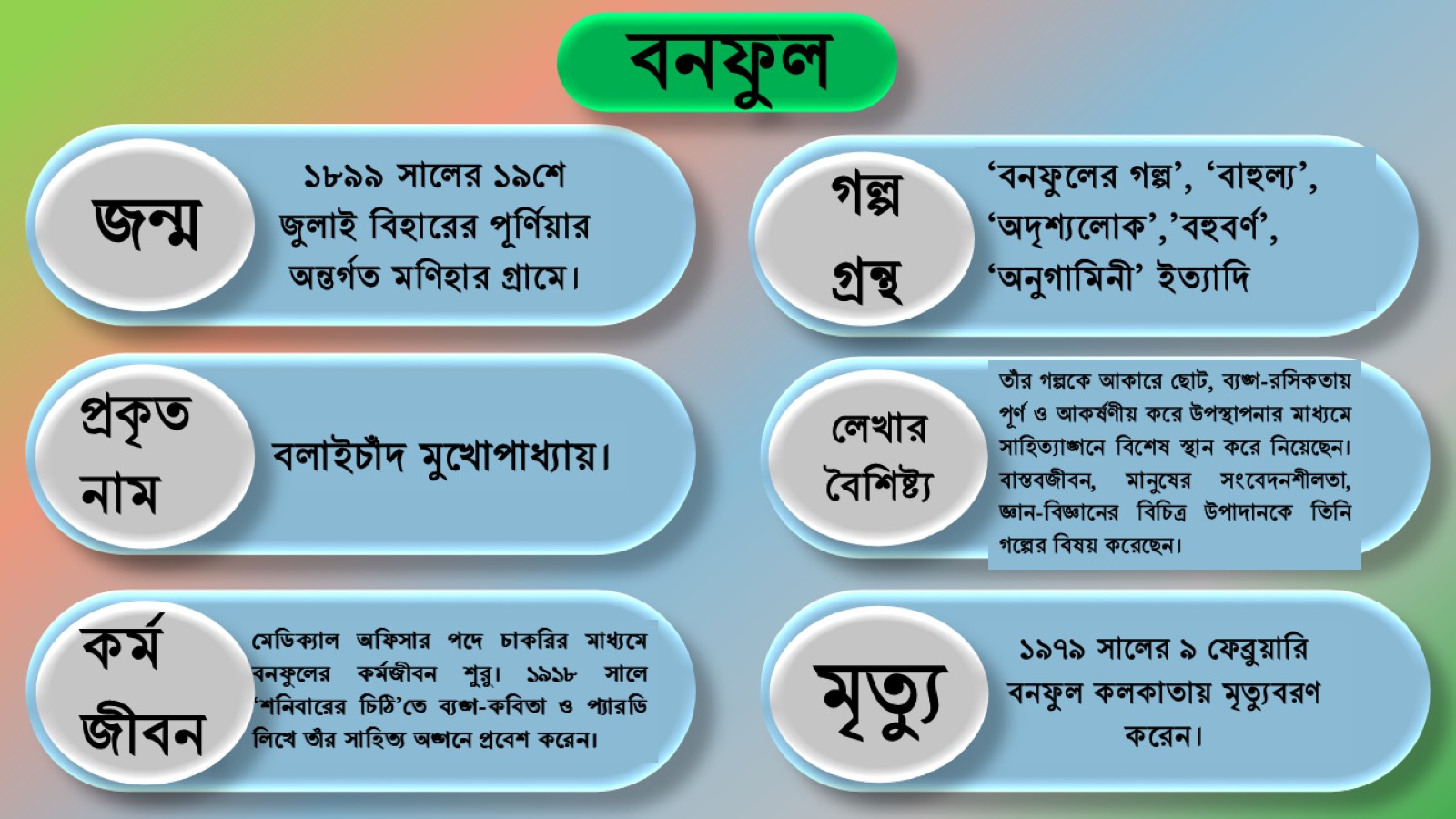 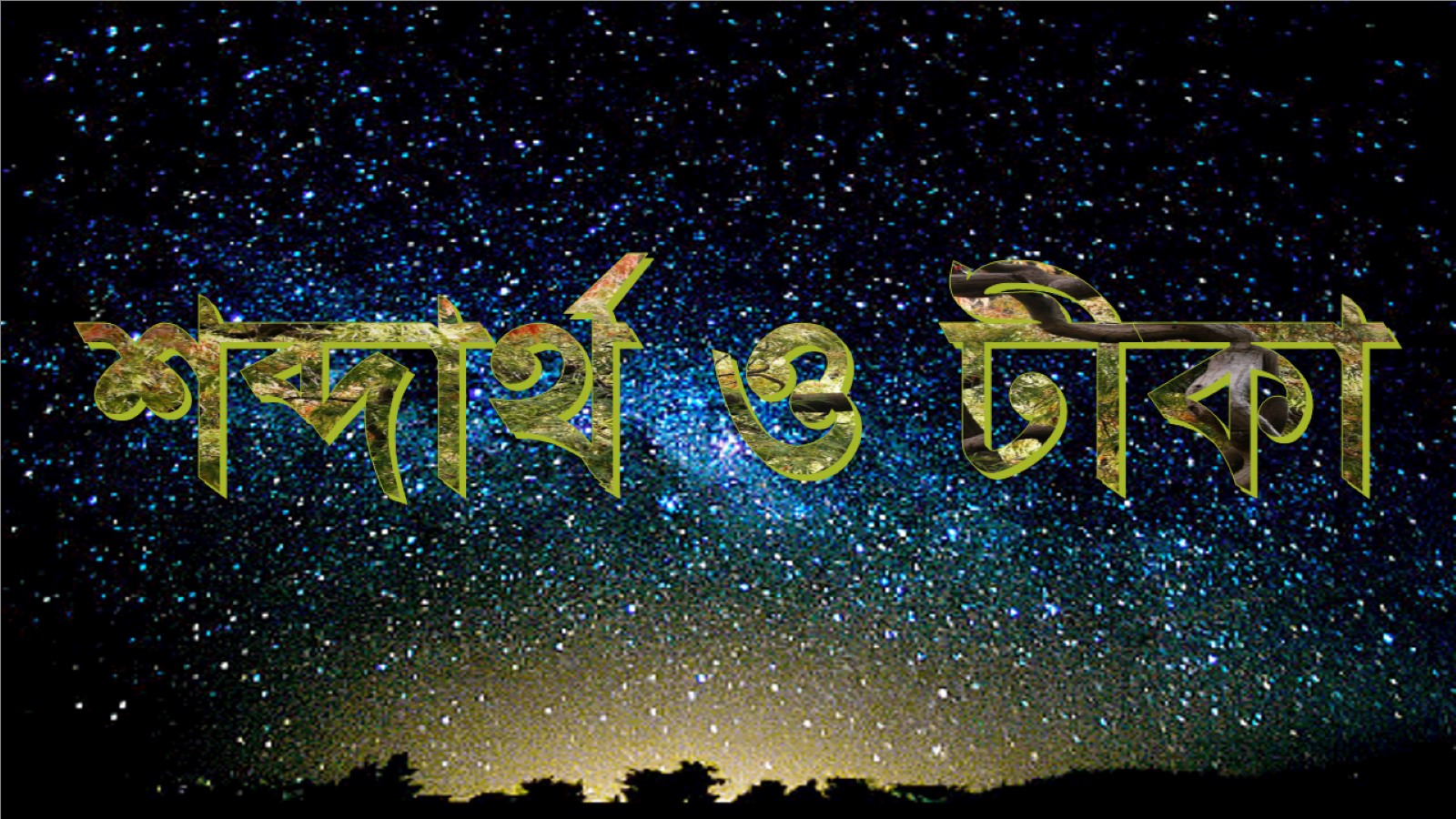 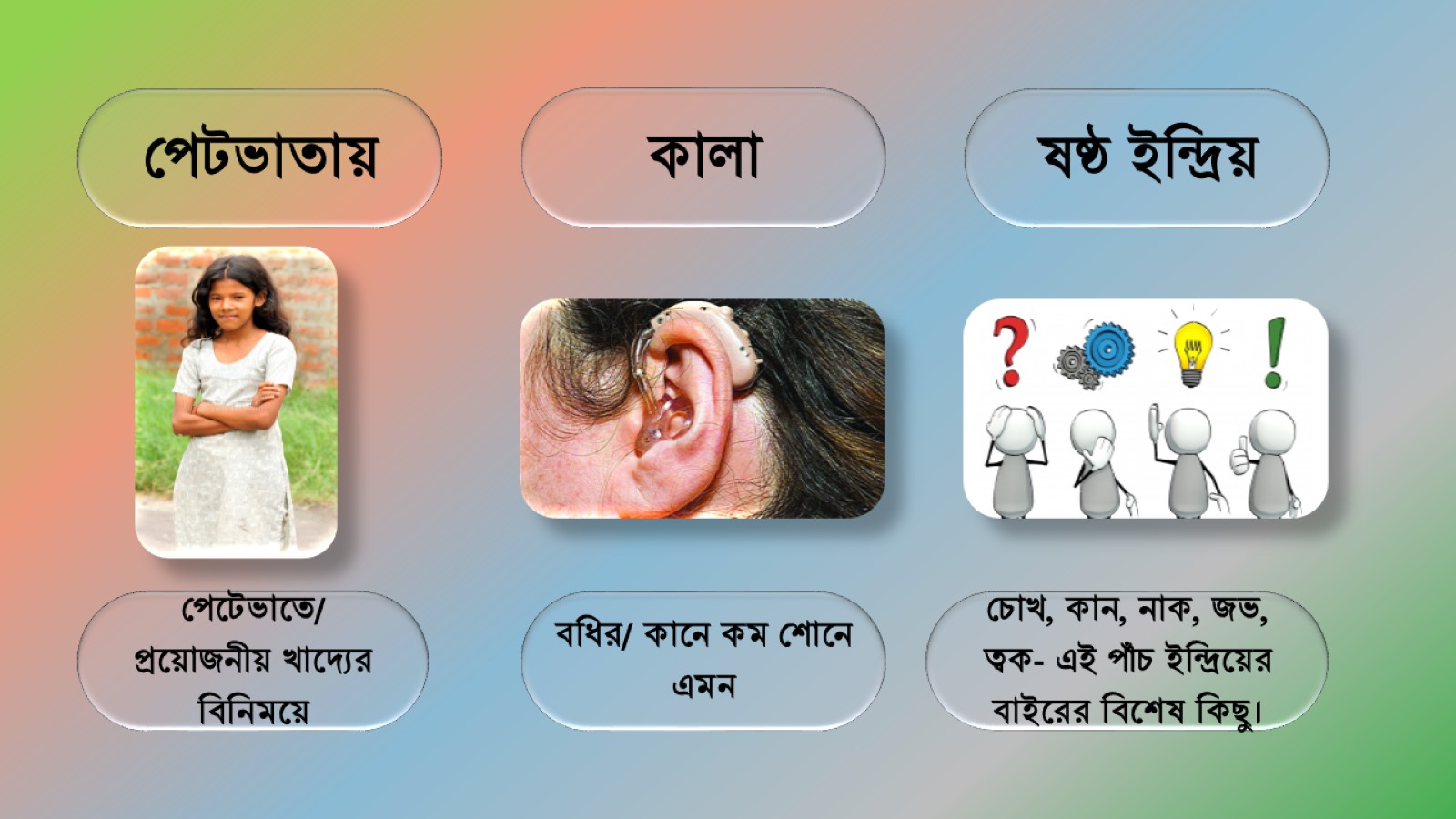 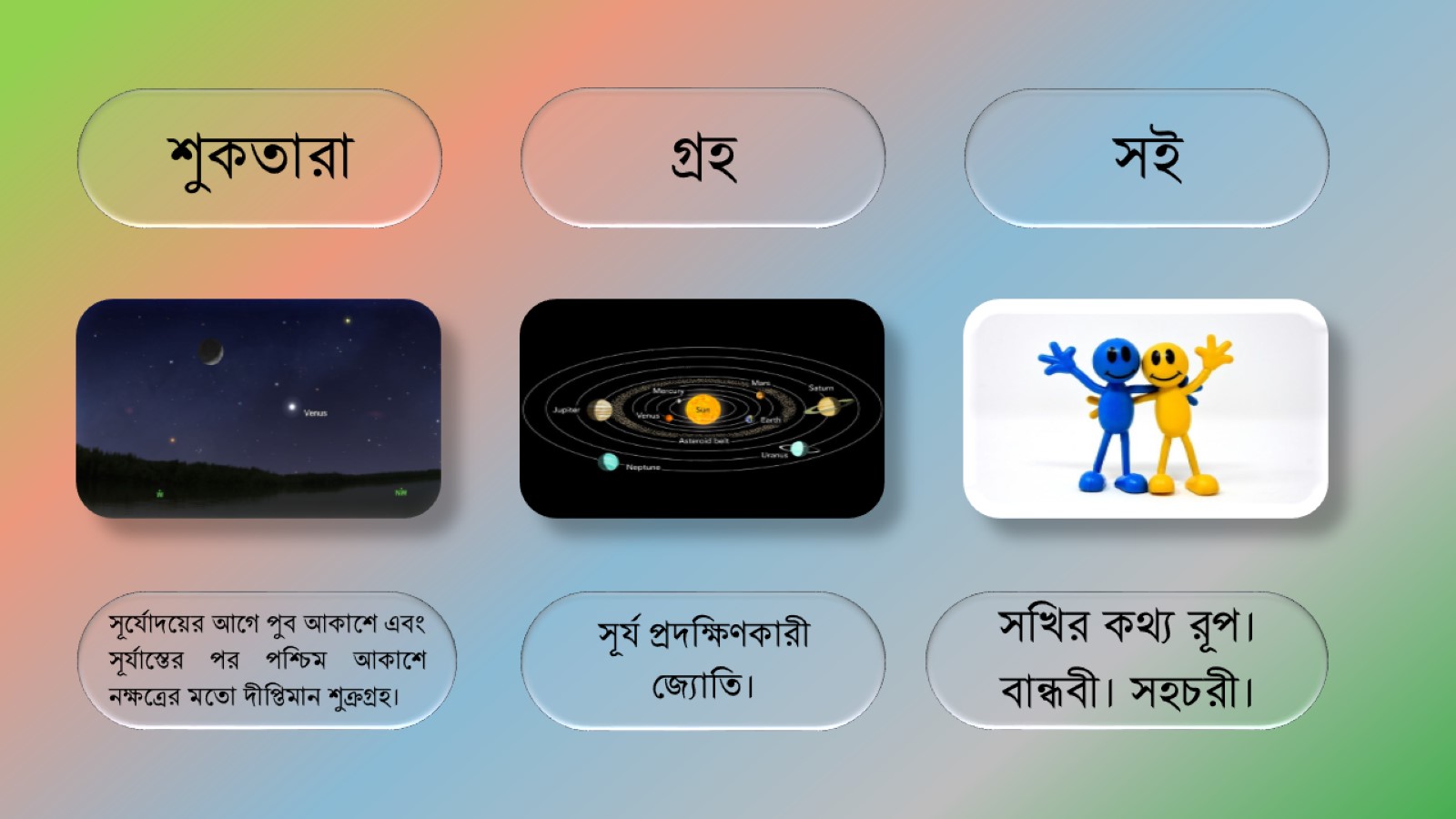 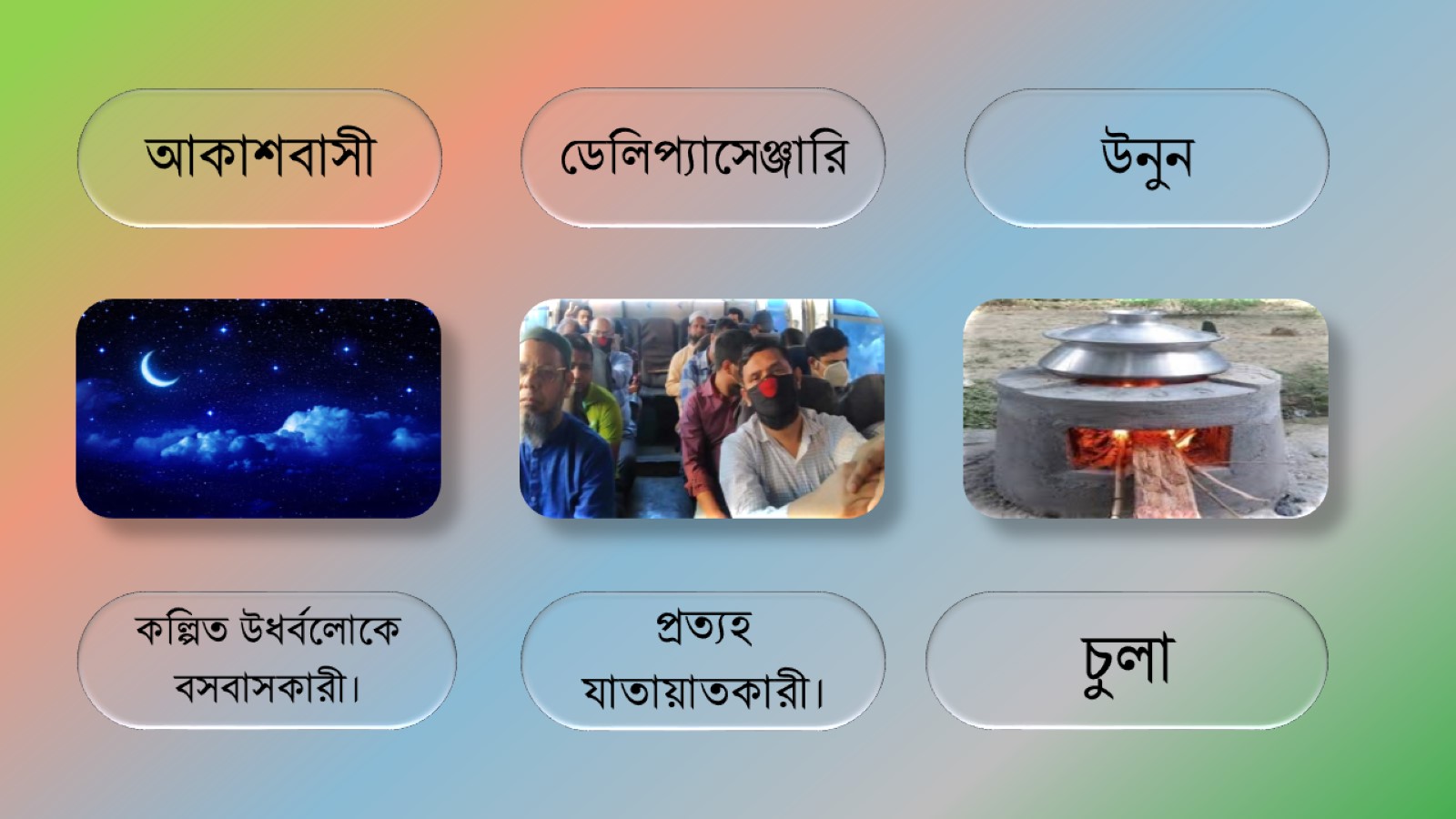 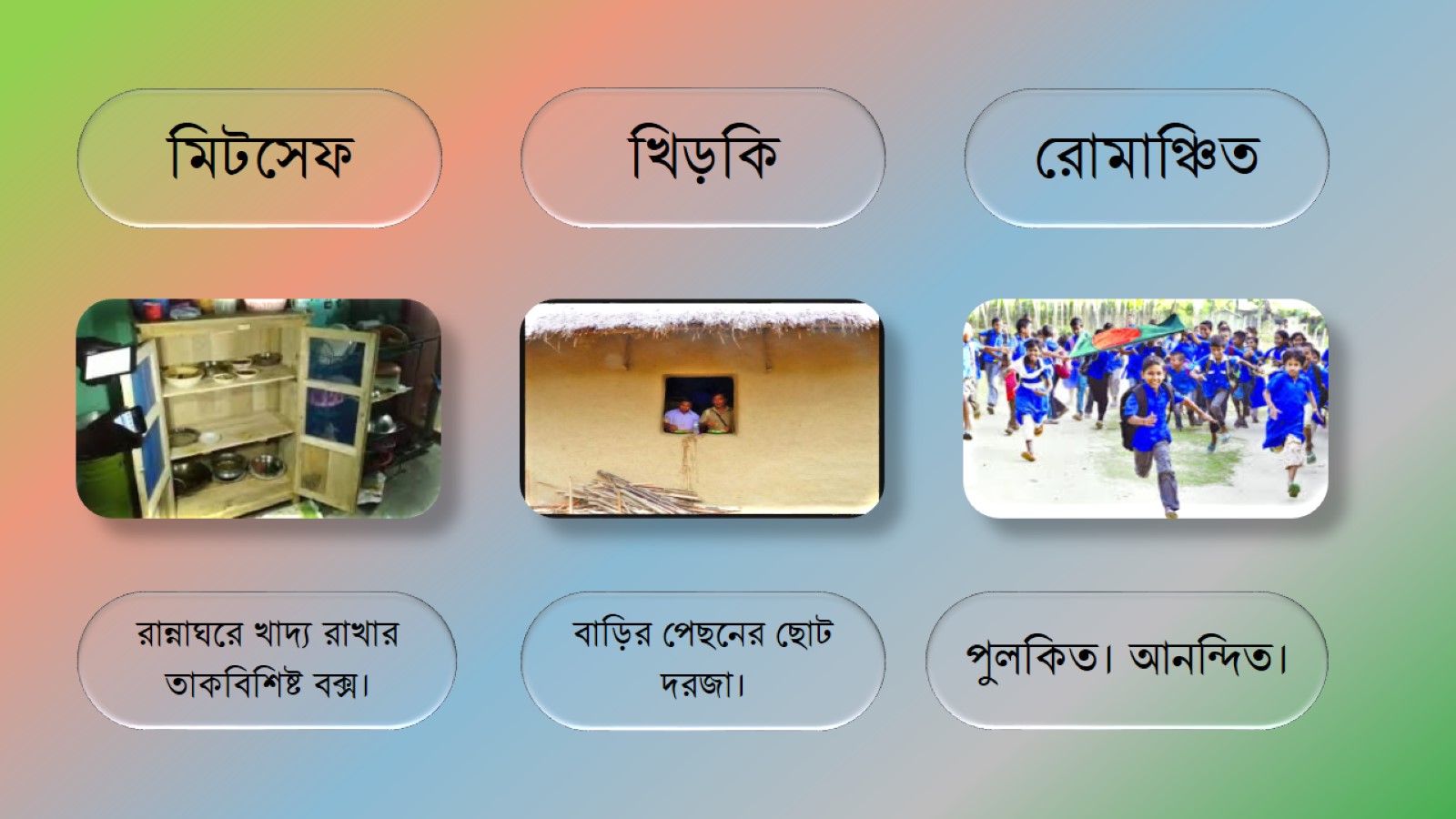 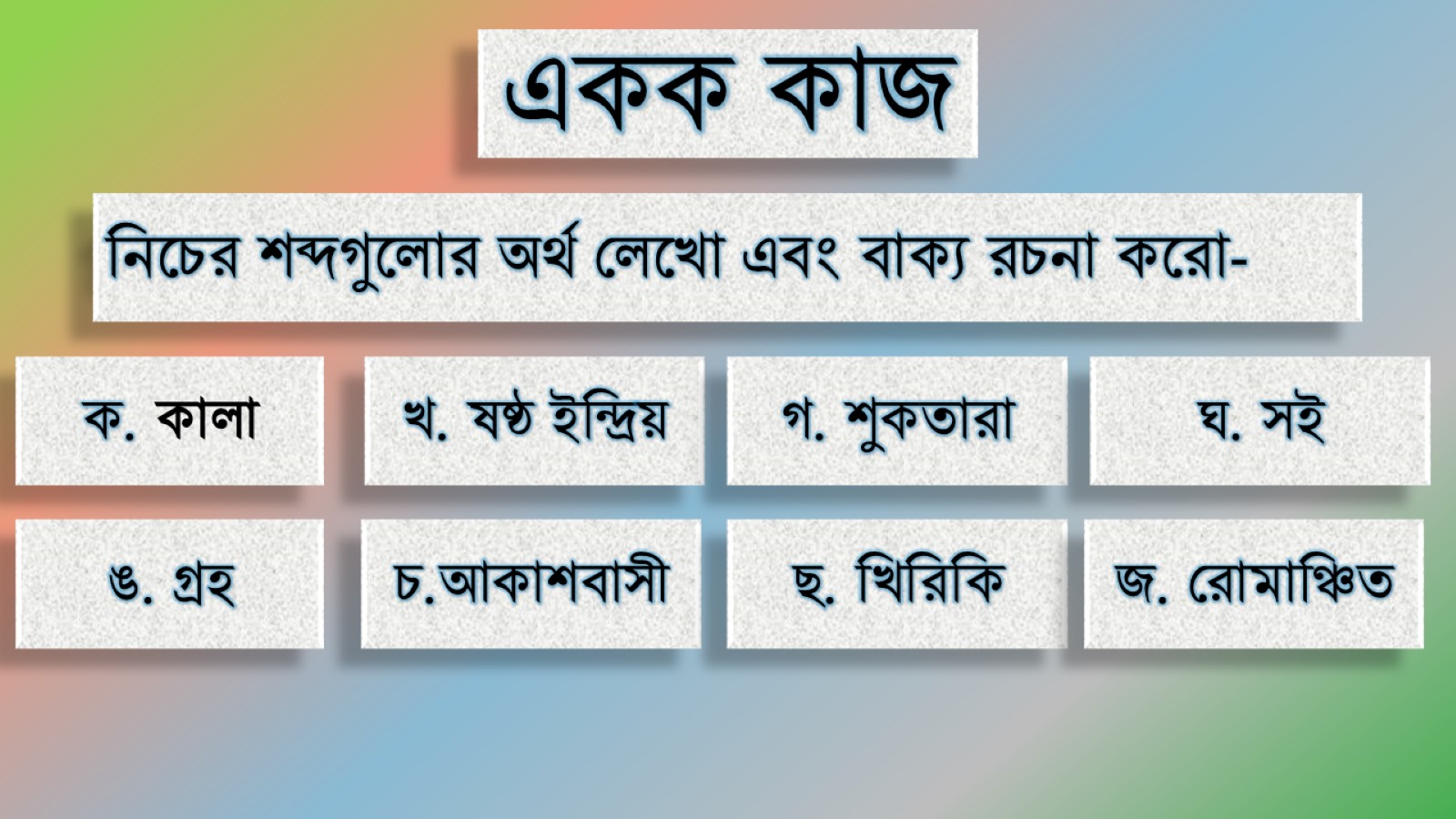 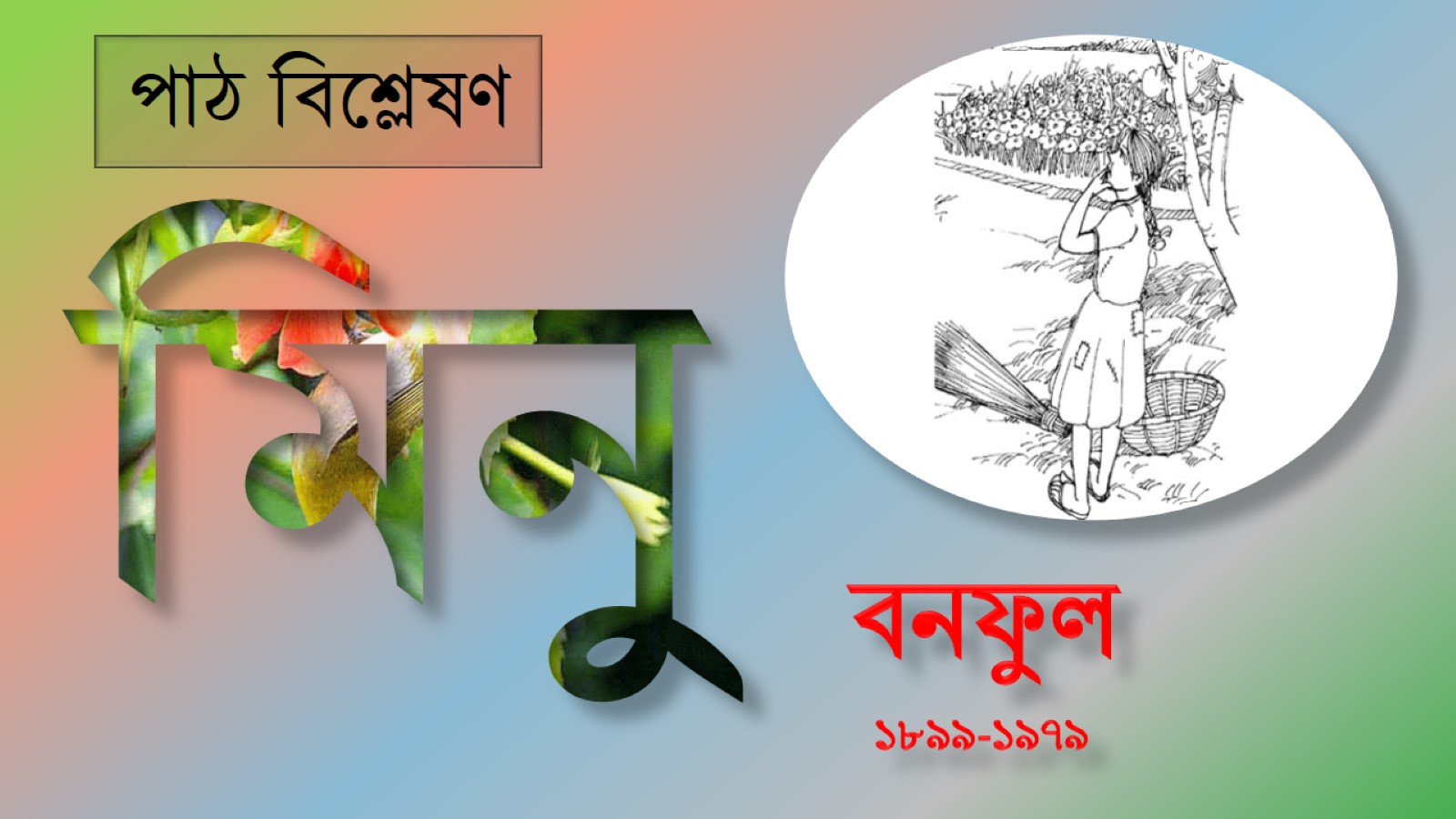 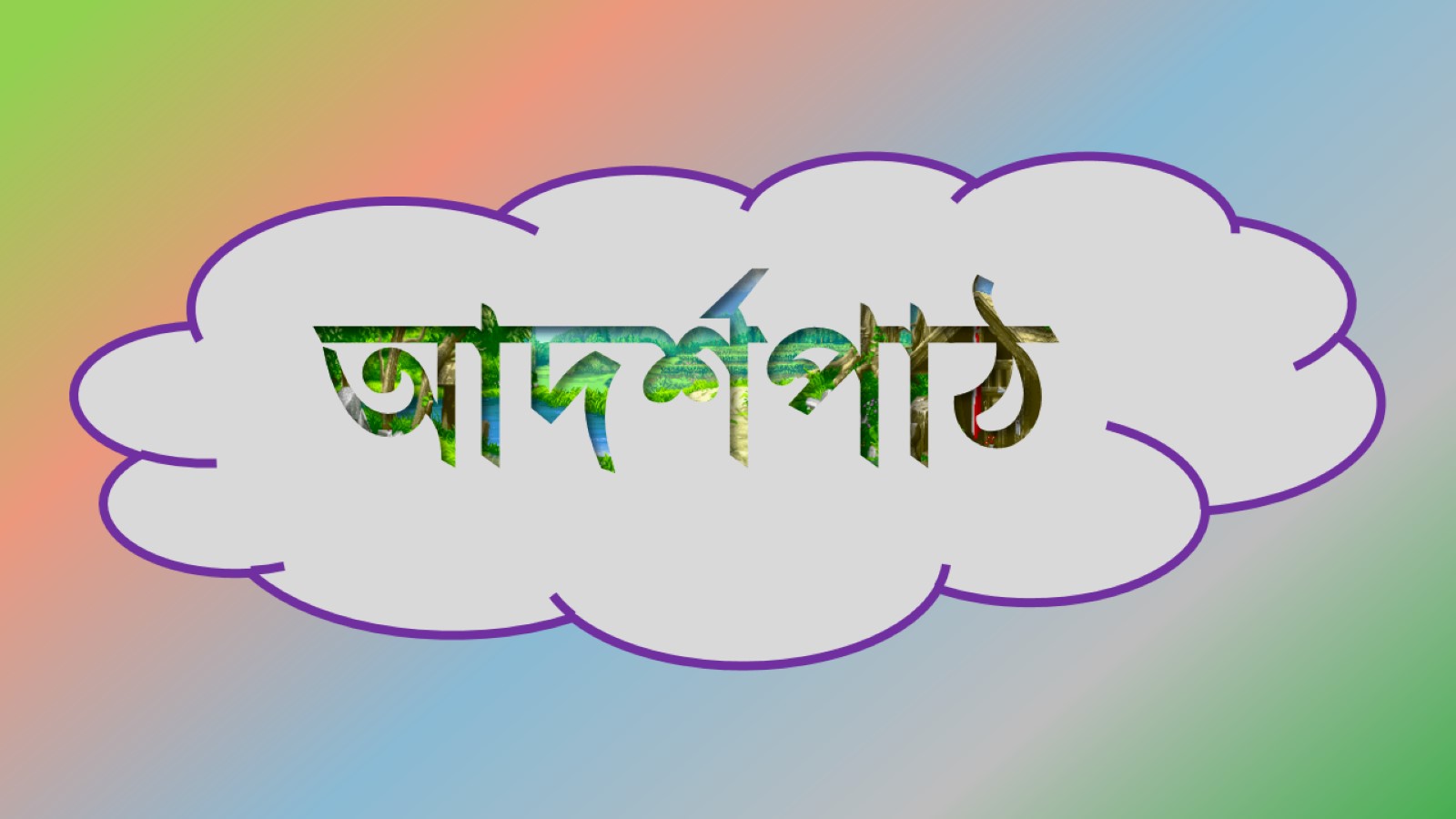 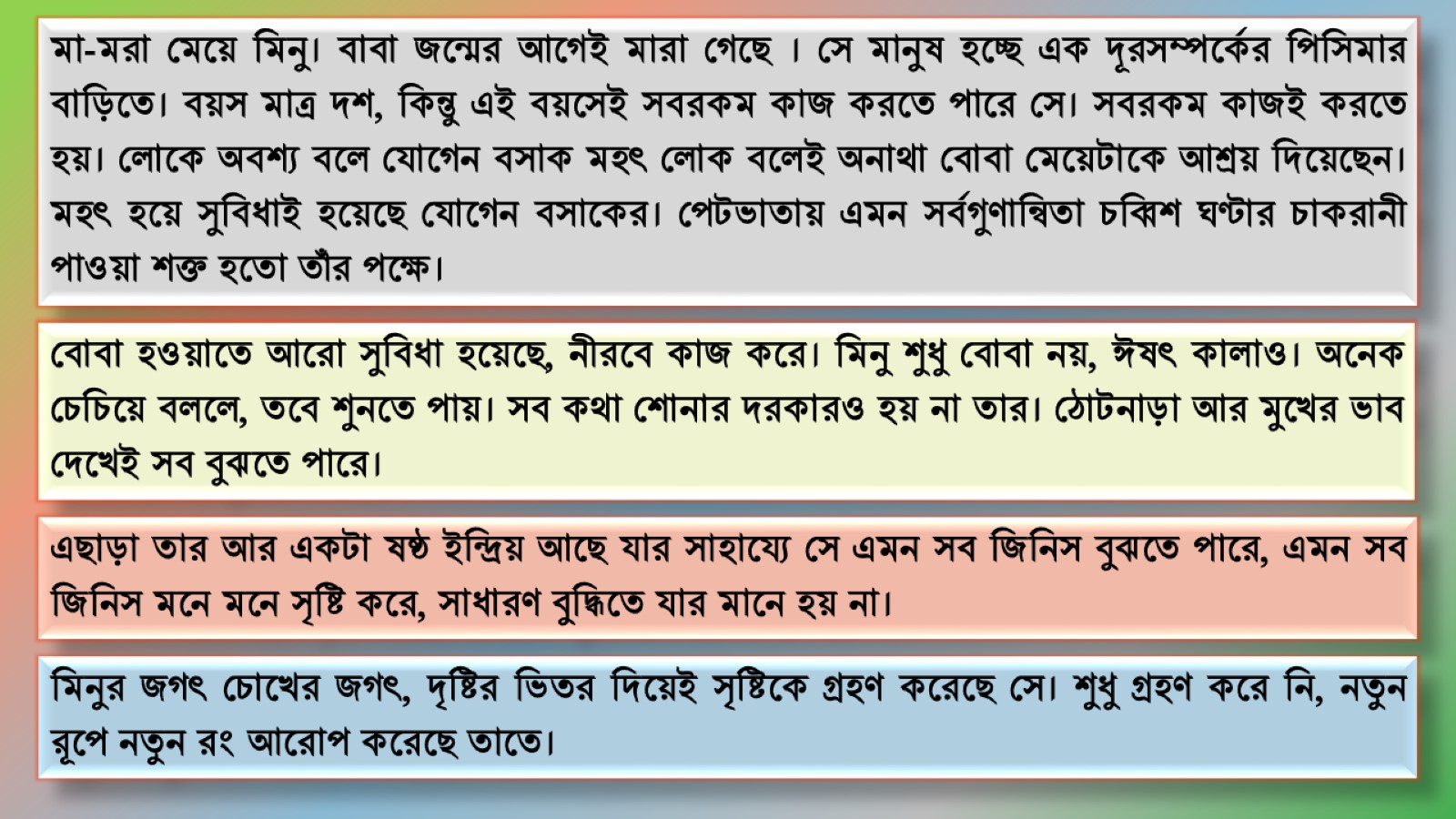 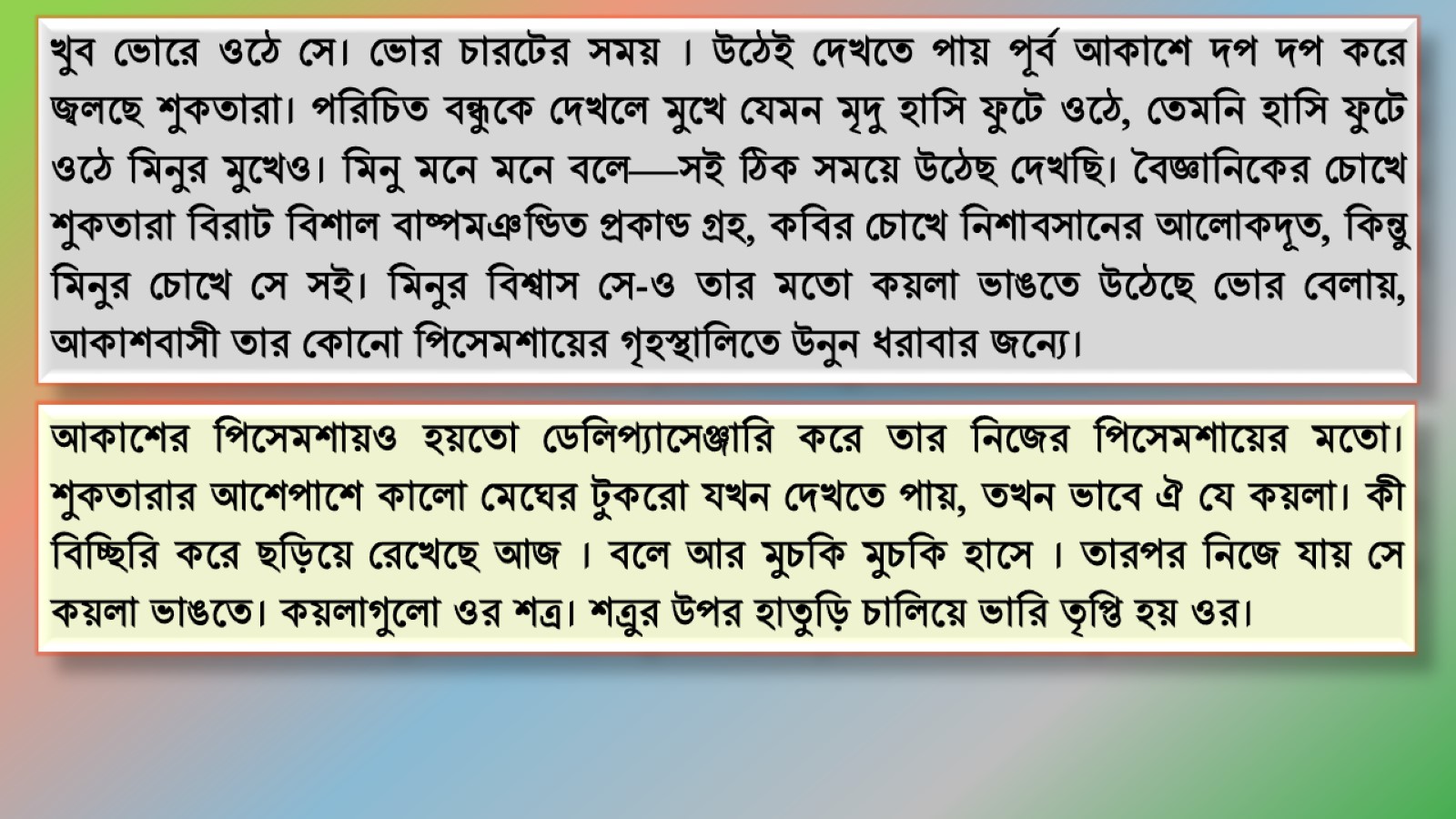 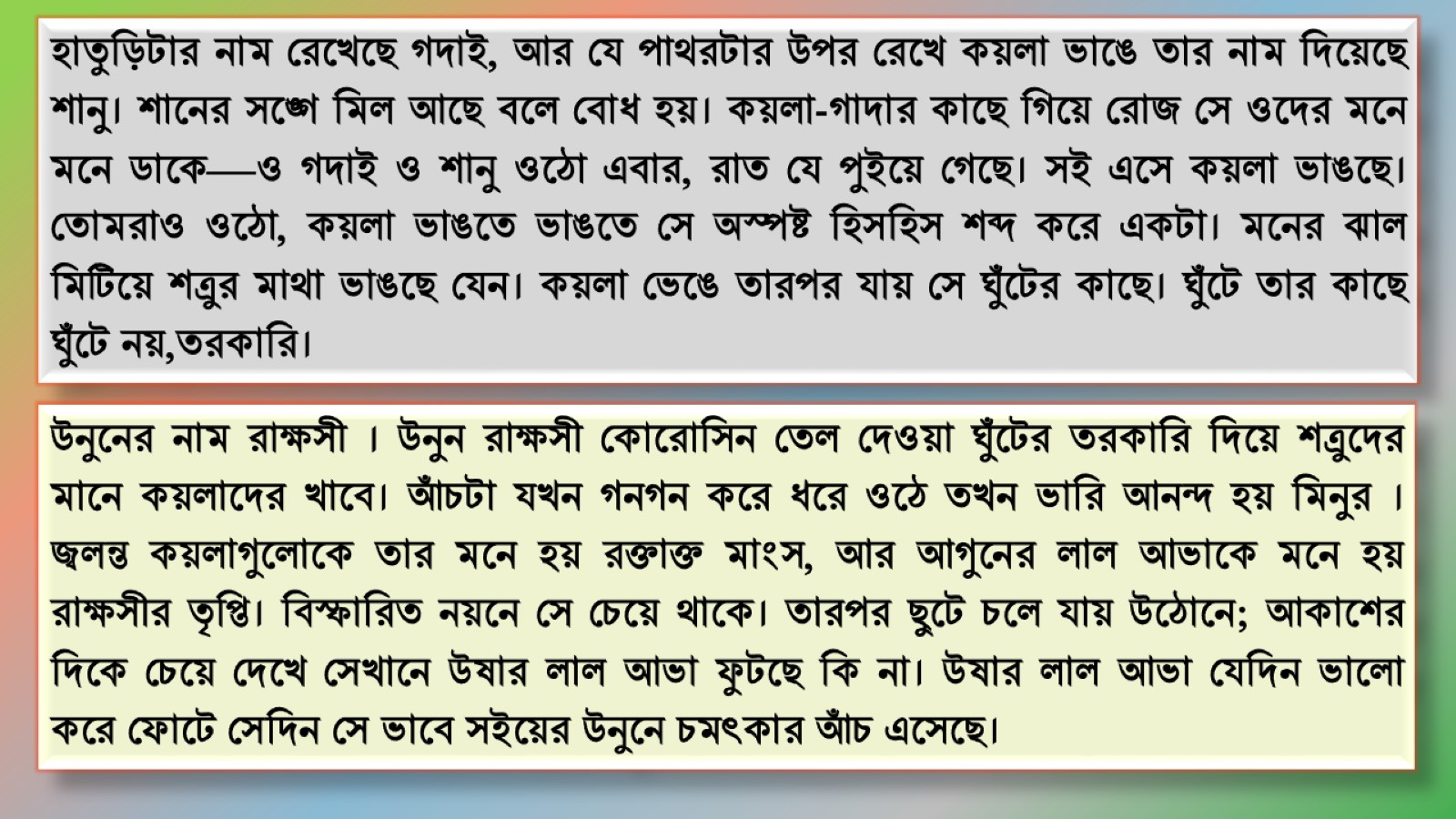 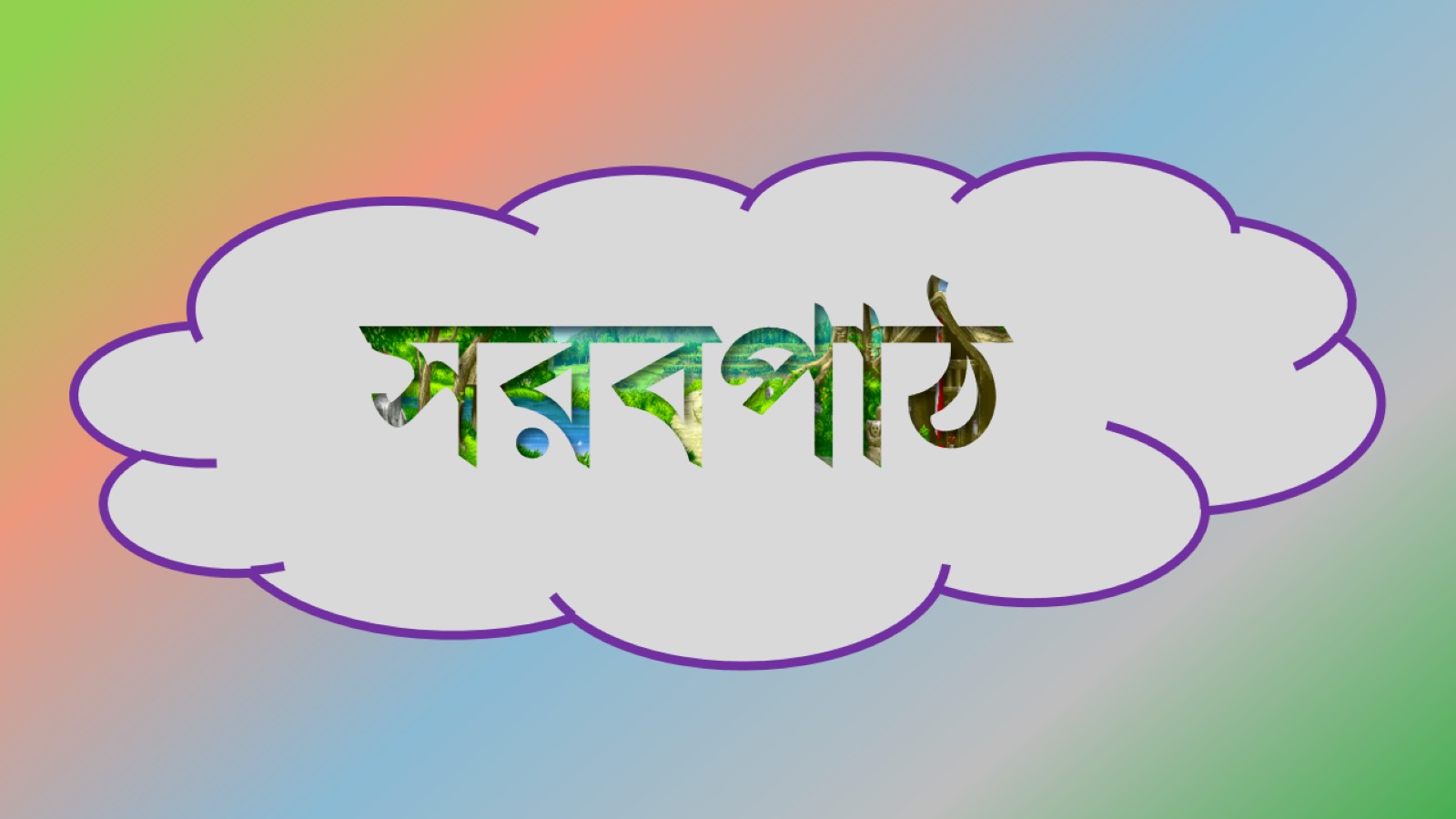 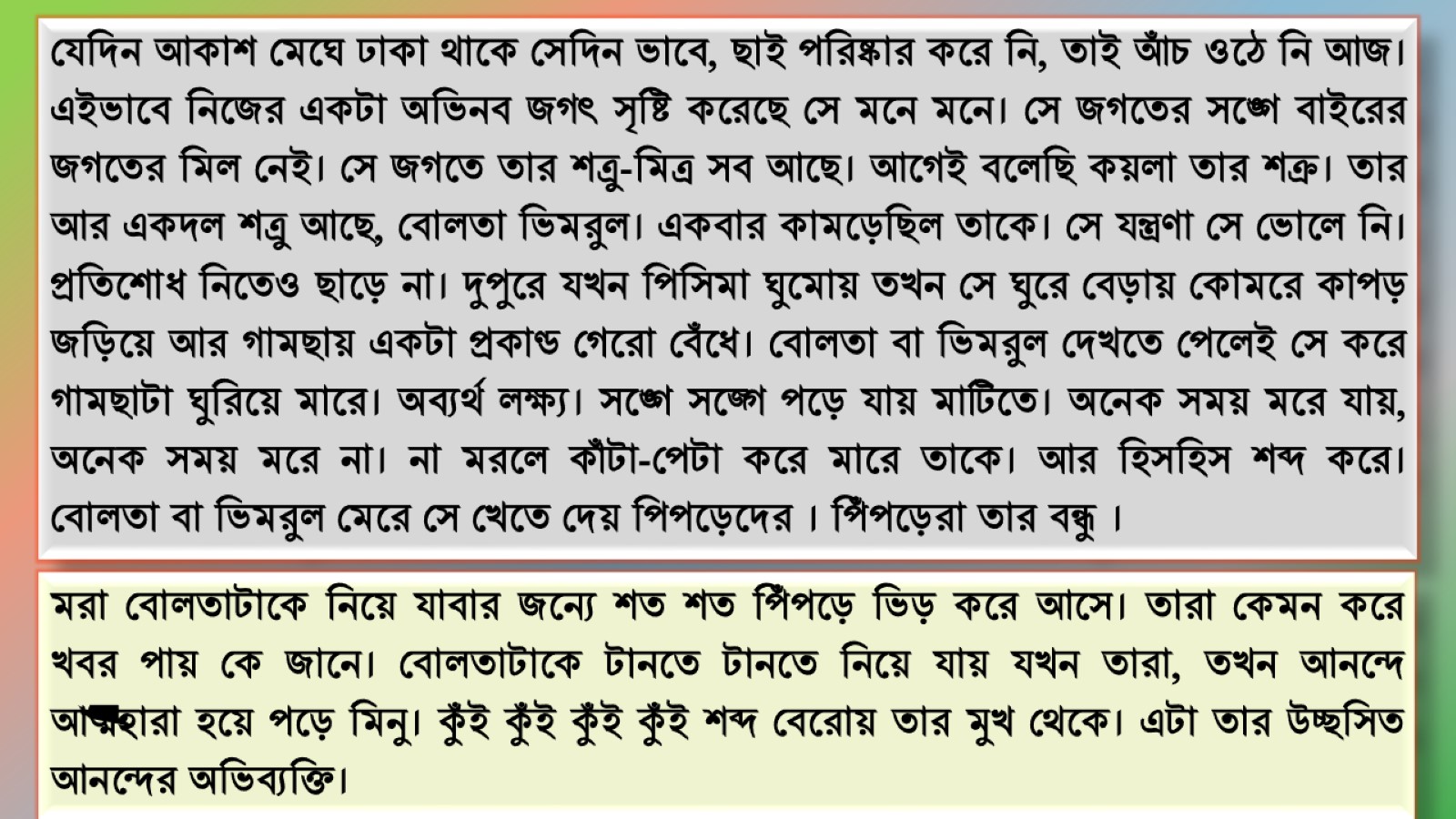 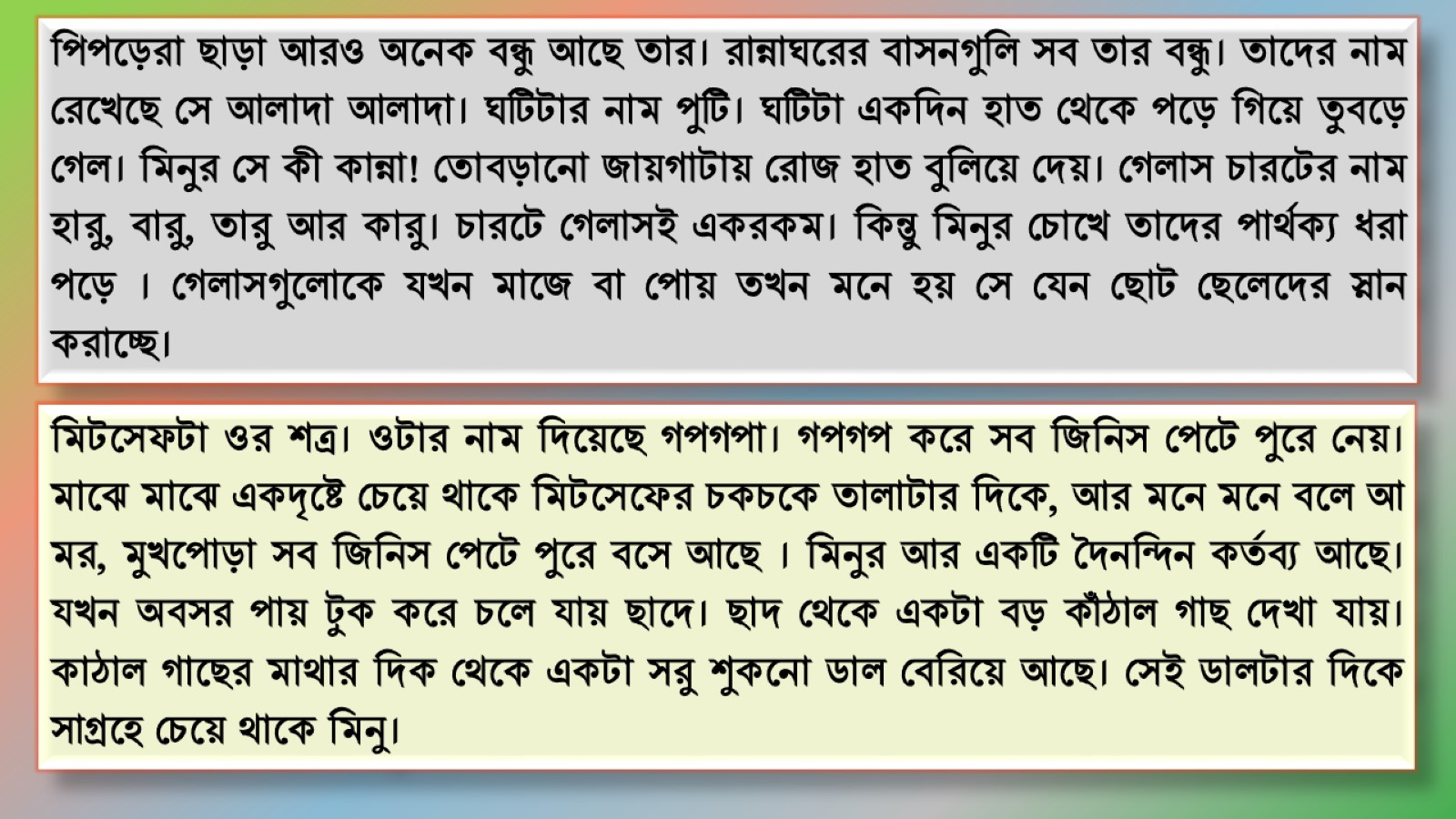 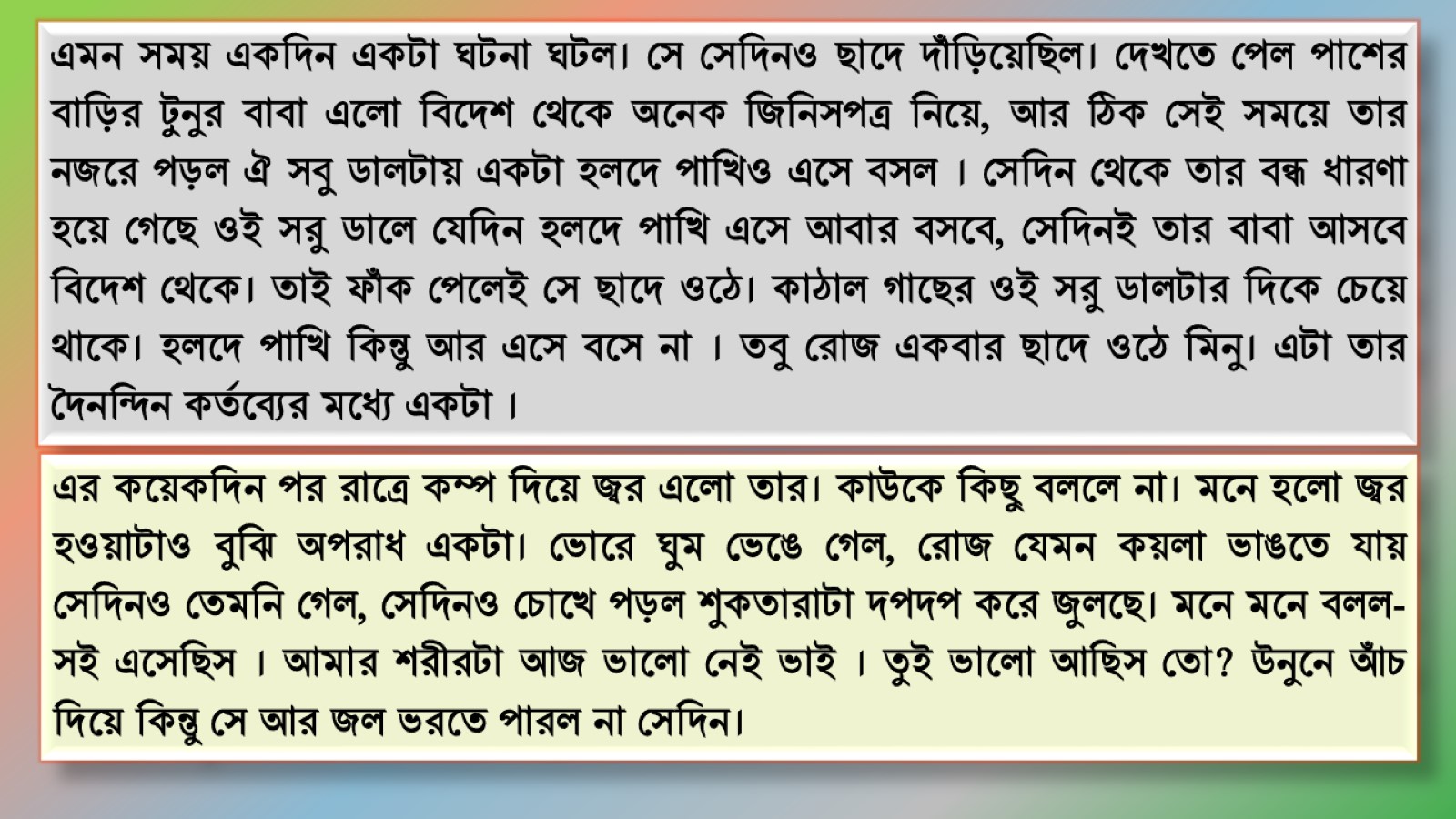 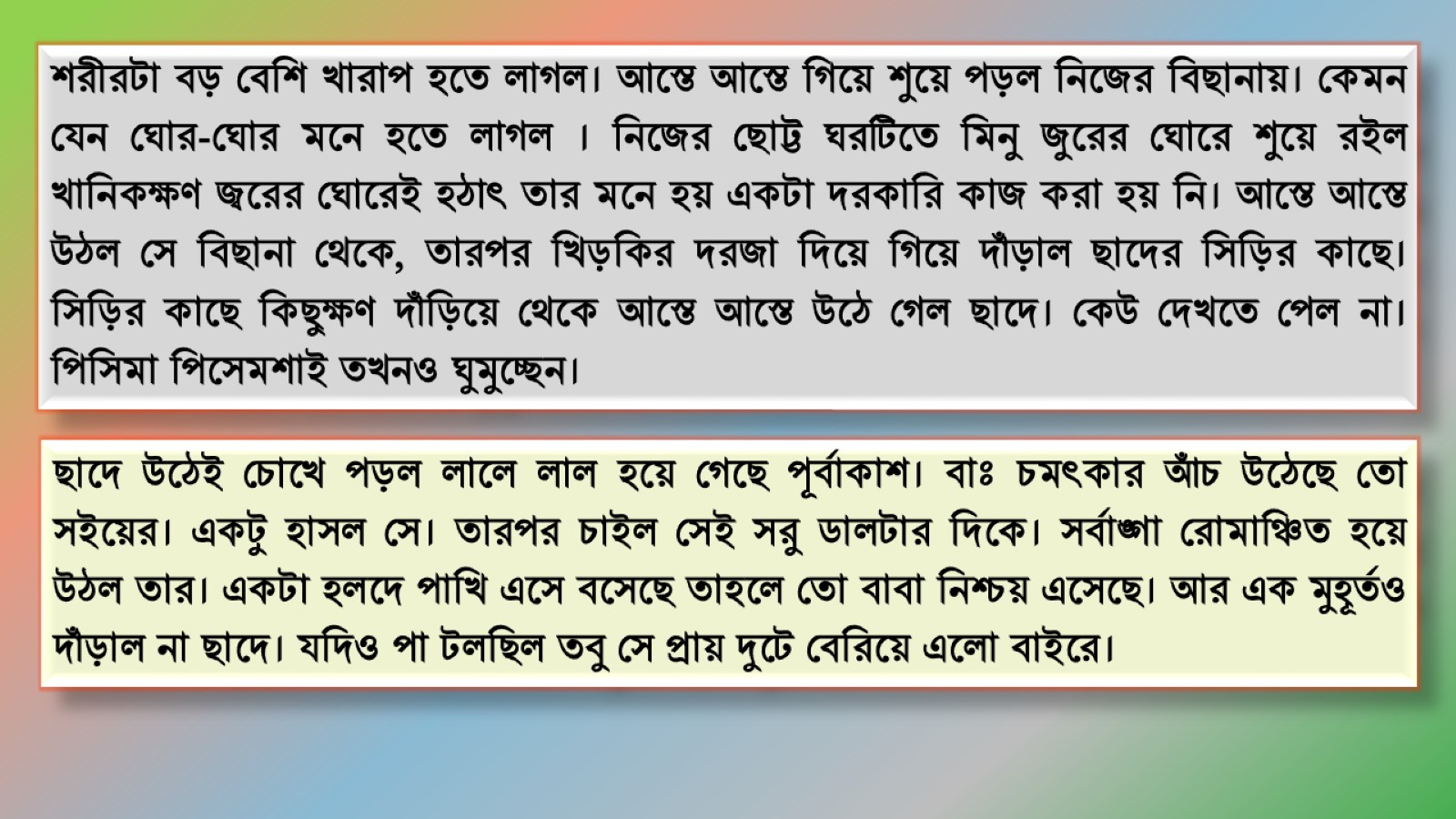 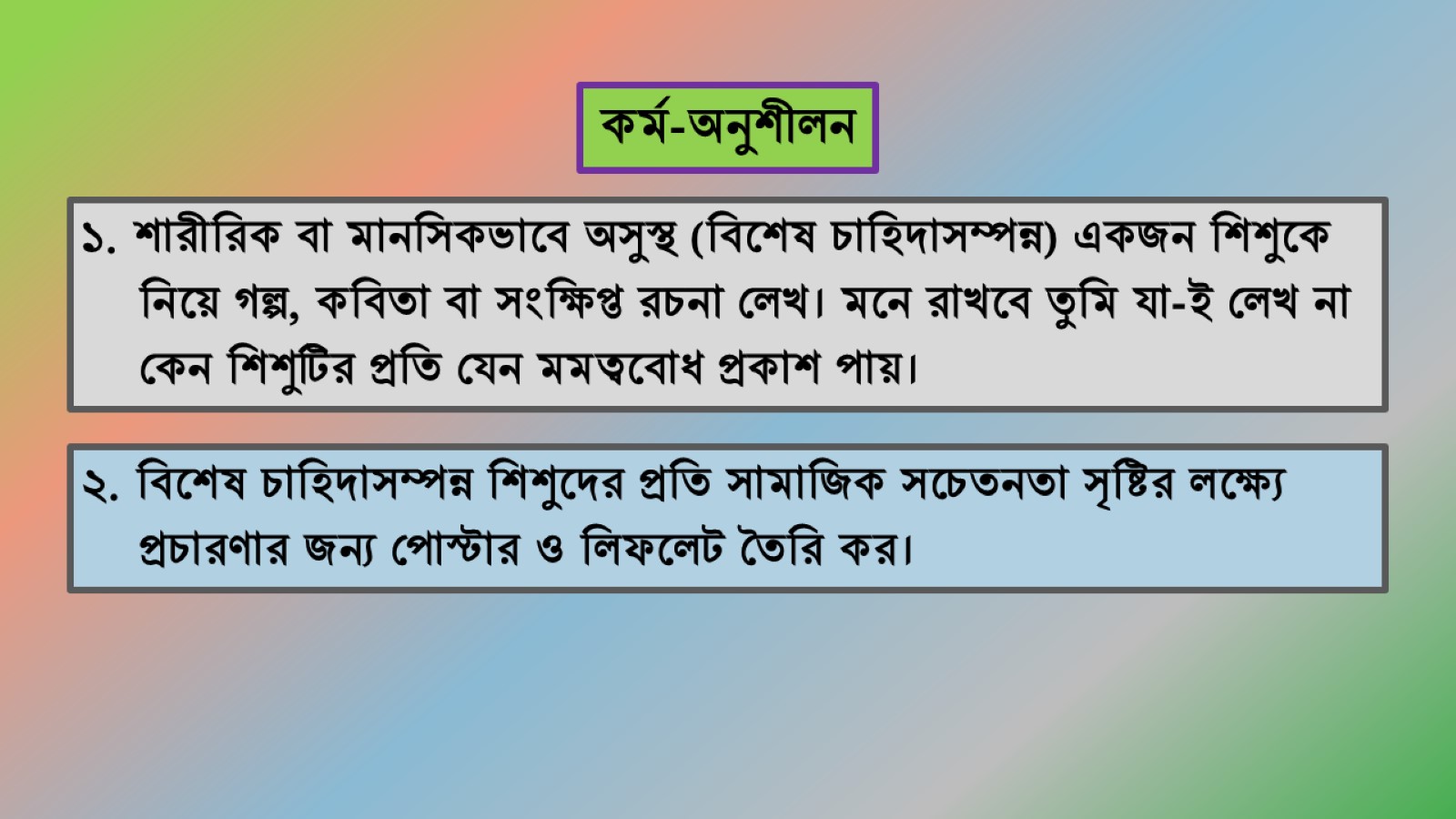 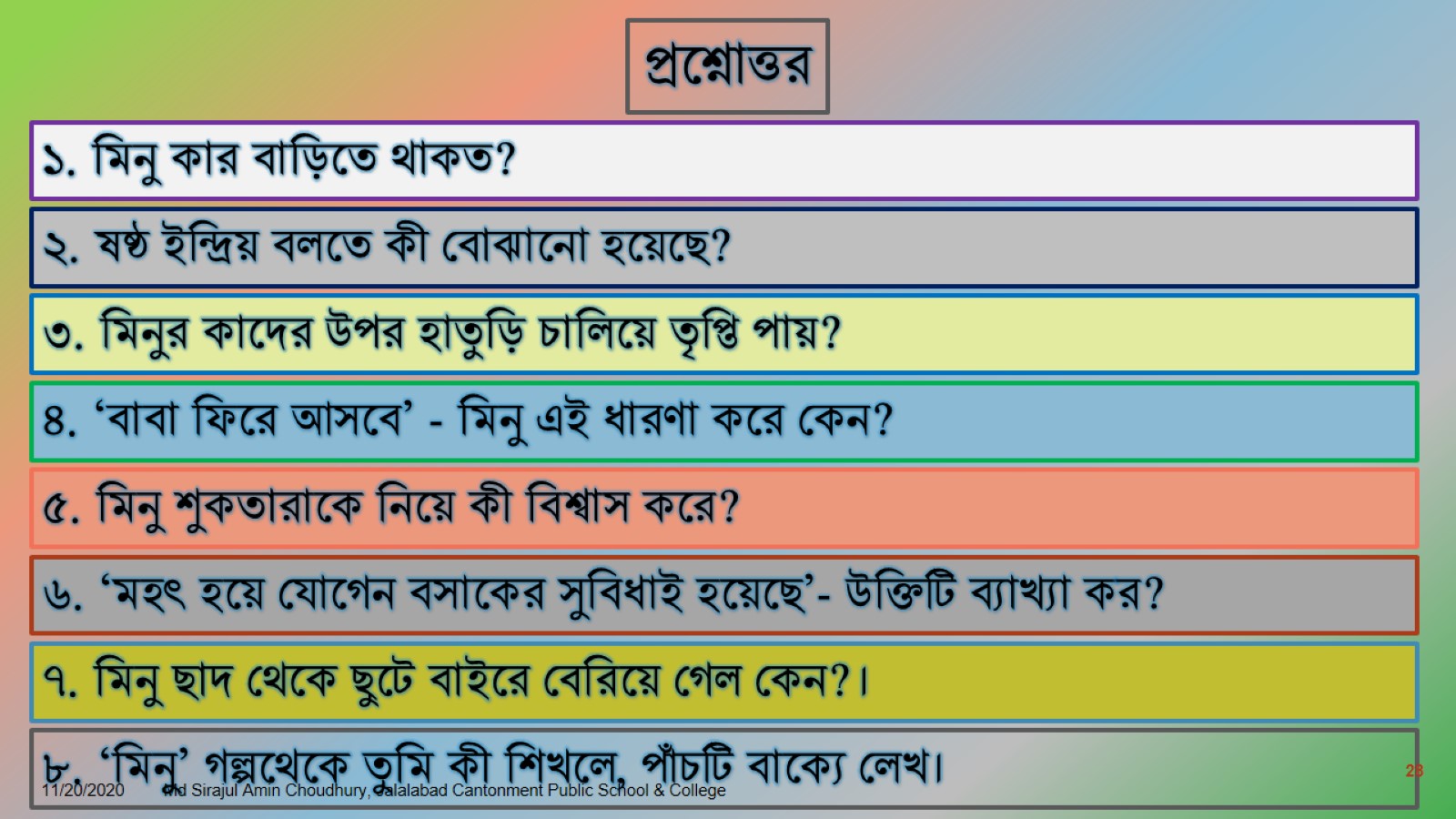 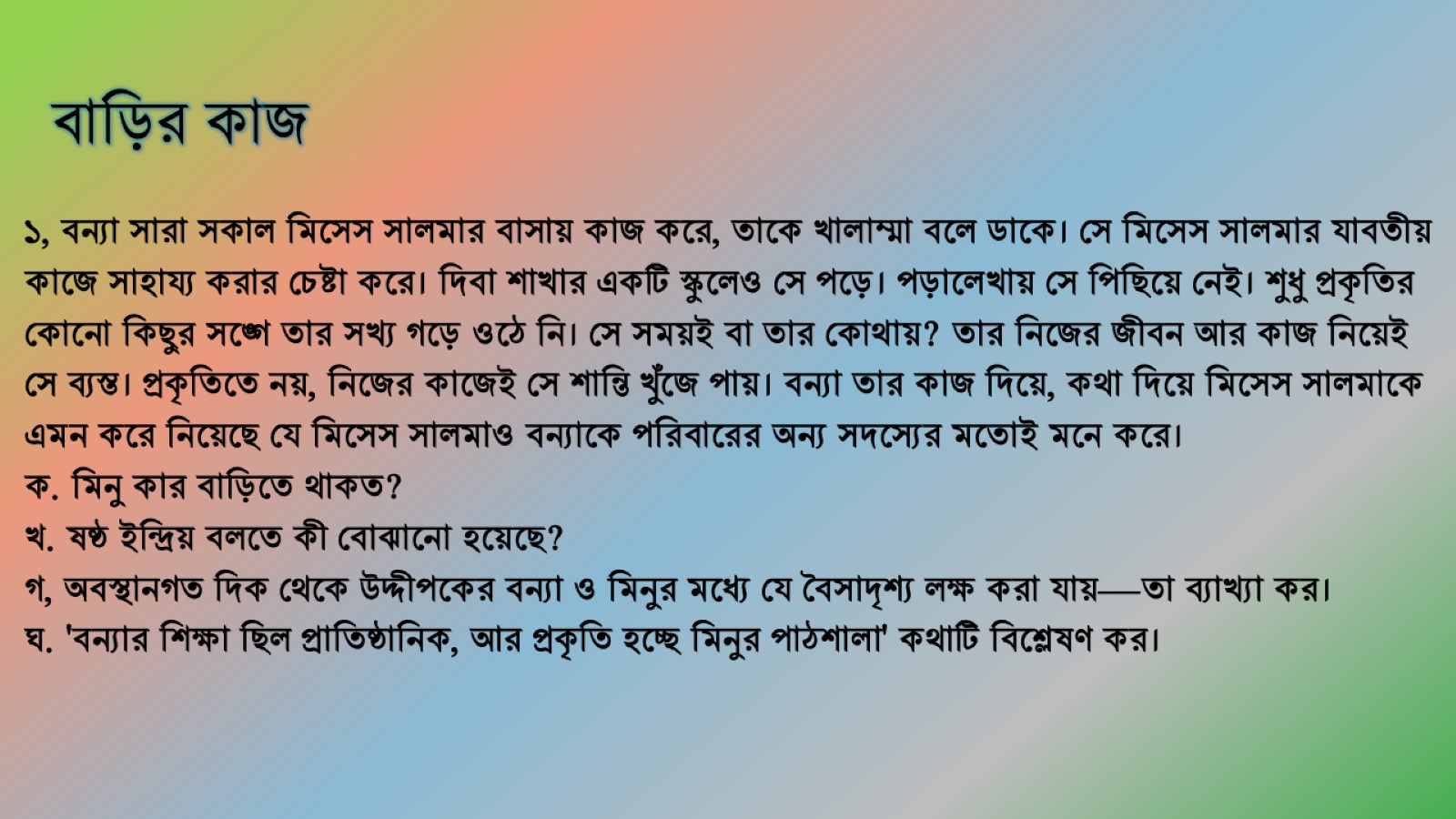 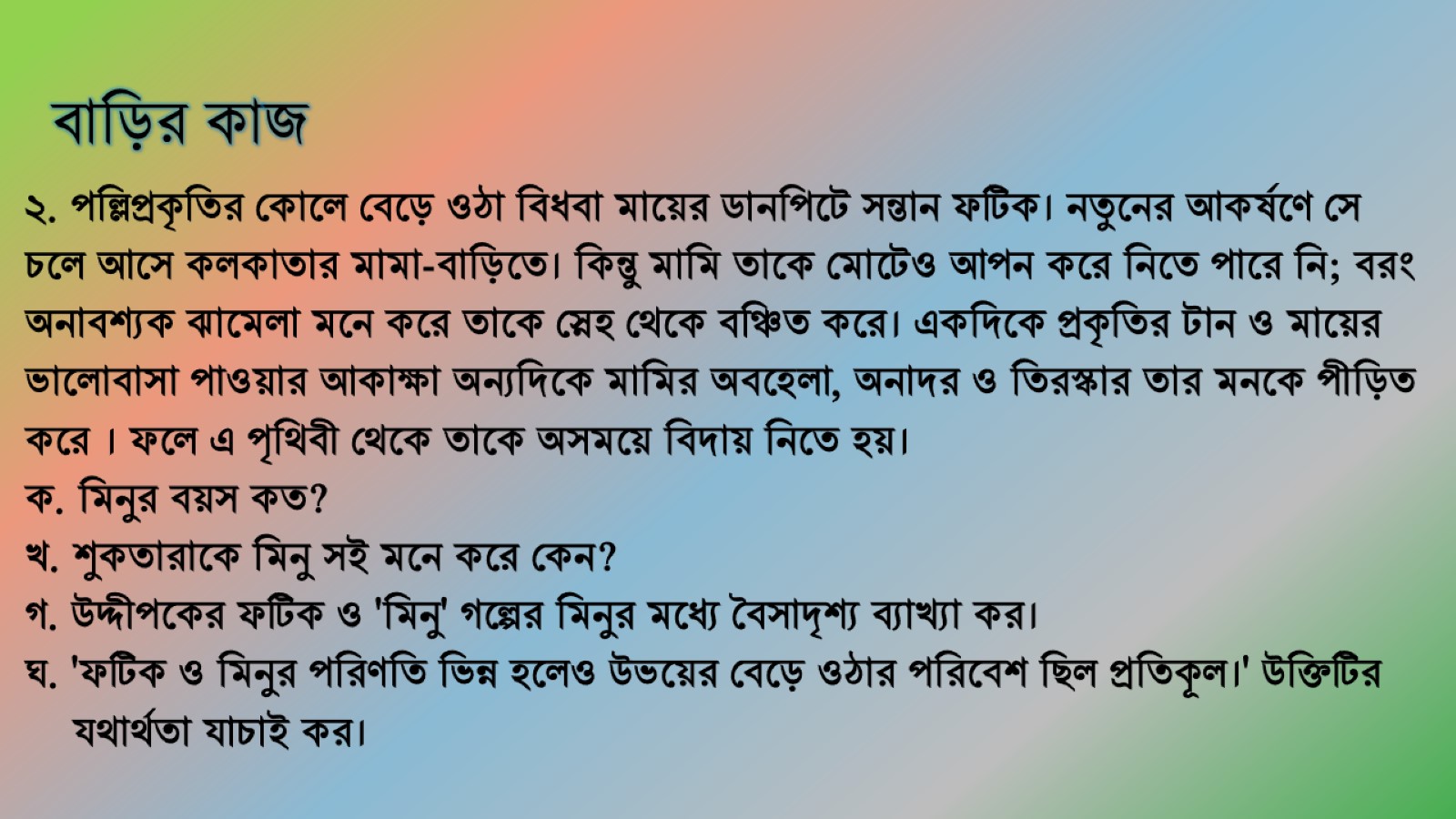 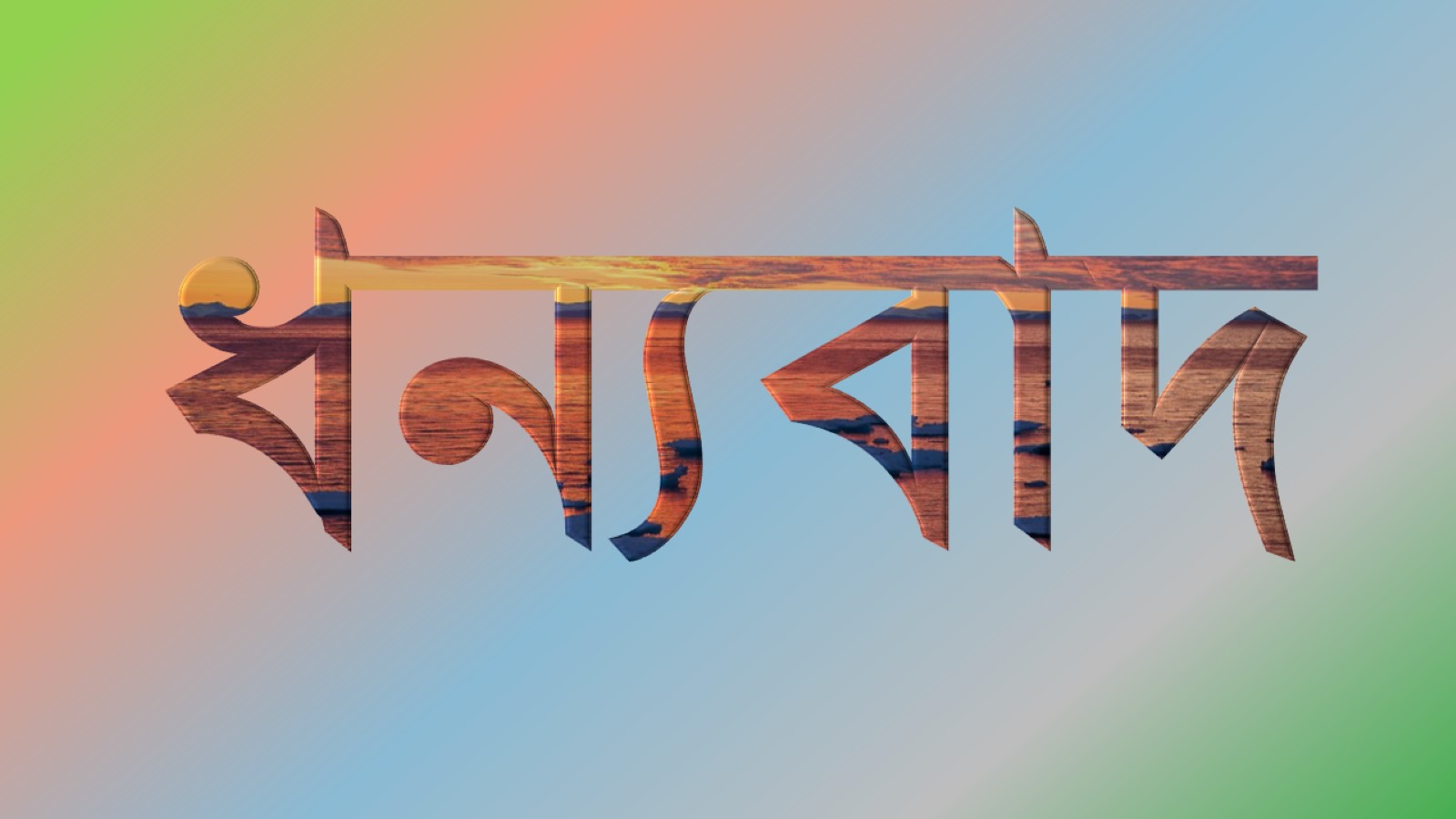